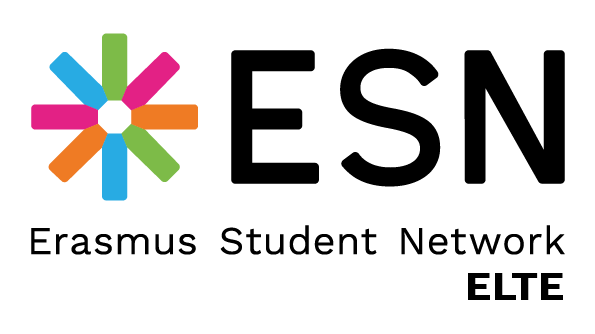 Let me introduce ourselves
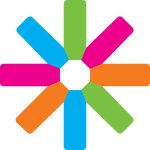 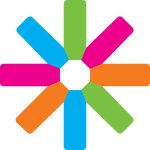 Our organization
The Board since May 2022...
and our newest Treasurer...
Our organization
and our lovely Team Members...
Our work and goals
We have two main goals...
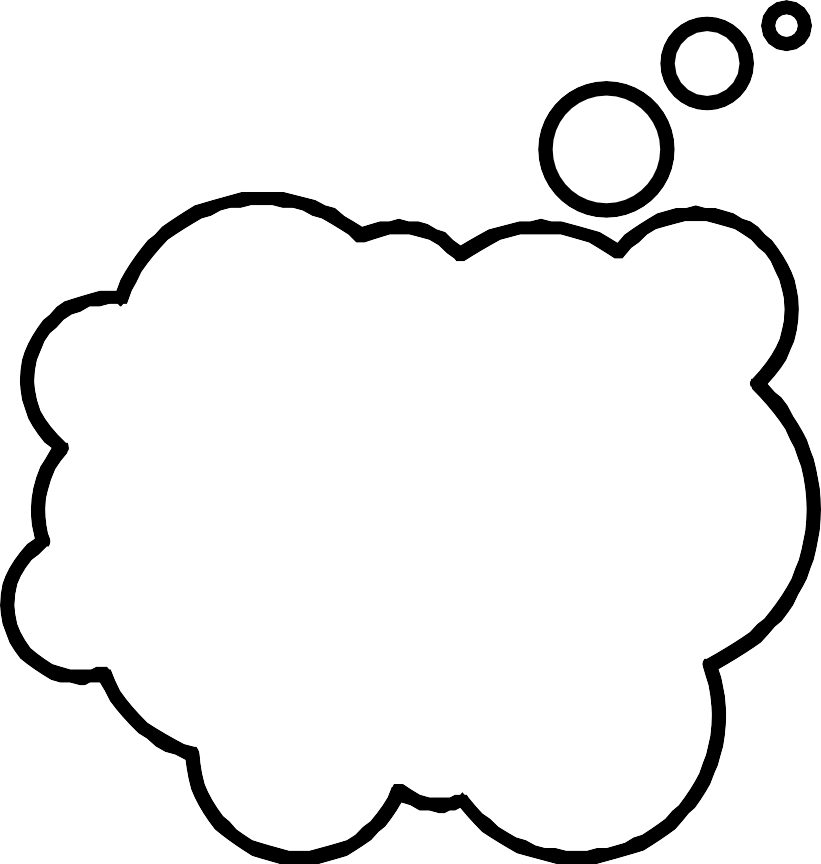 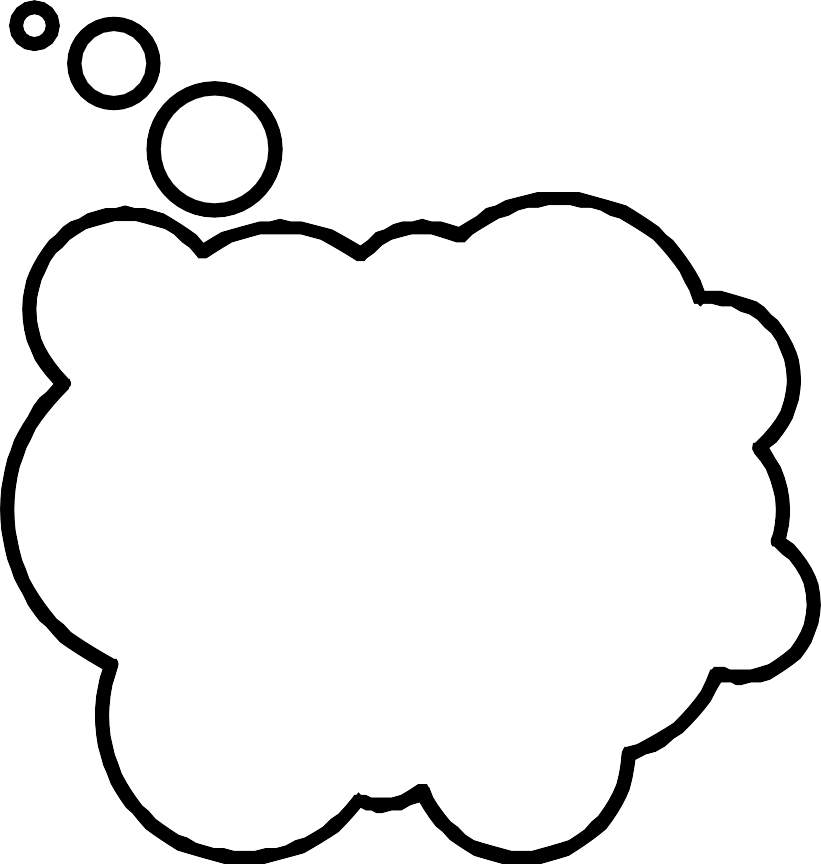 To make this  semester  unforgettable for  you
To help you
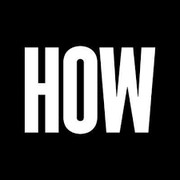 DO WE DO THAT?
We offer our help to you...
...through our mentors...
they are the volunteers of ESN ELTE who are there to help you with any questions regarding  the university, its system/questions about the city, transportation, restaurants, bars... and  anything else that you might need as exchange students

you can get mentors through an app called Papaya --» specific  instructions: our Instagram page: esnelte


they help facilitating events and happenings of the organization
We want to make your stay here unforgettable...
...through our events and happenings...
We organize 2-3 events a week including parties, social events, hikes,  bath afternoons, quizes etc...

We have ESNcard that grants you discounts for events, for certain services  provided by e.g. Ryanair, Flixbus, Spotahome and others... (esncard.org)

'Meet your mentee' events that give you the opportunity to get to know your  mentor, your buddy, your turn-to person for the semester
ESNcard
You can buy it in the ESN ELTE office: 1088 Budapest, Múzeum körút 6-8.,  Youth Building, 3rd floor, room 5-7

OR at our events!
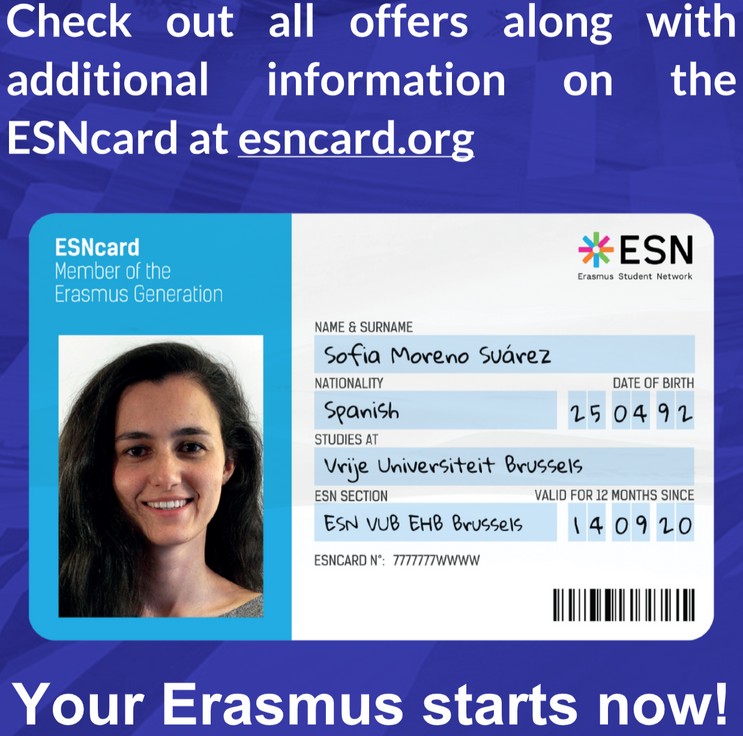 Don't miss  out on this  huge  opportunity!
The best part: after your mobility, you  do not have to throw it out because  you can use it all over Europe and  collect the benefits!
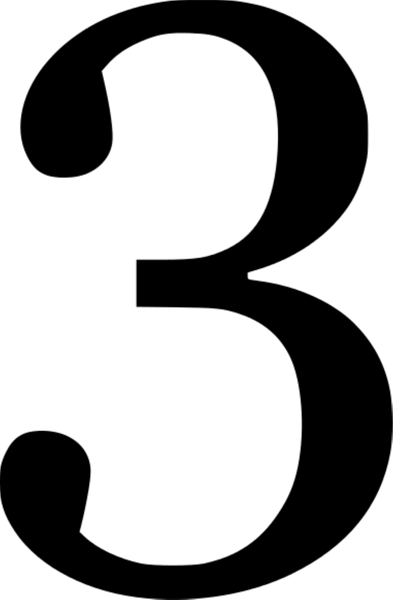 Our upcoming events:
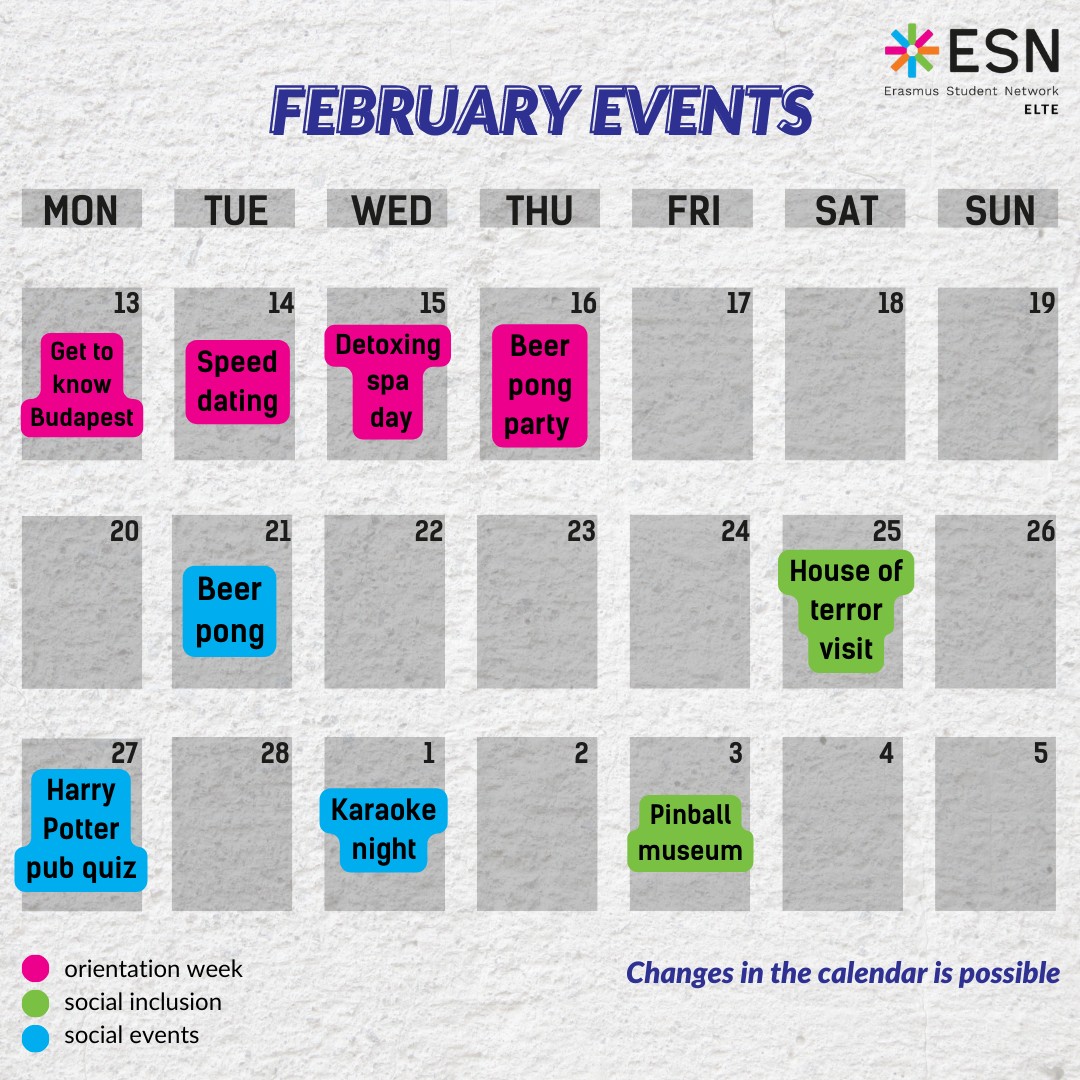 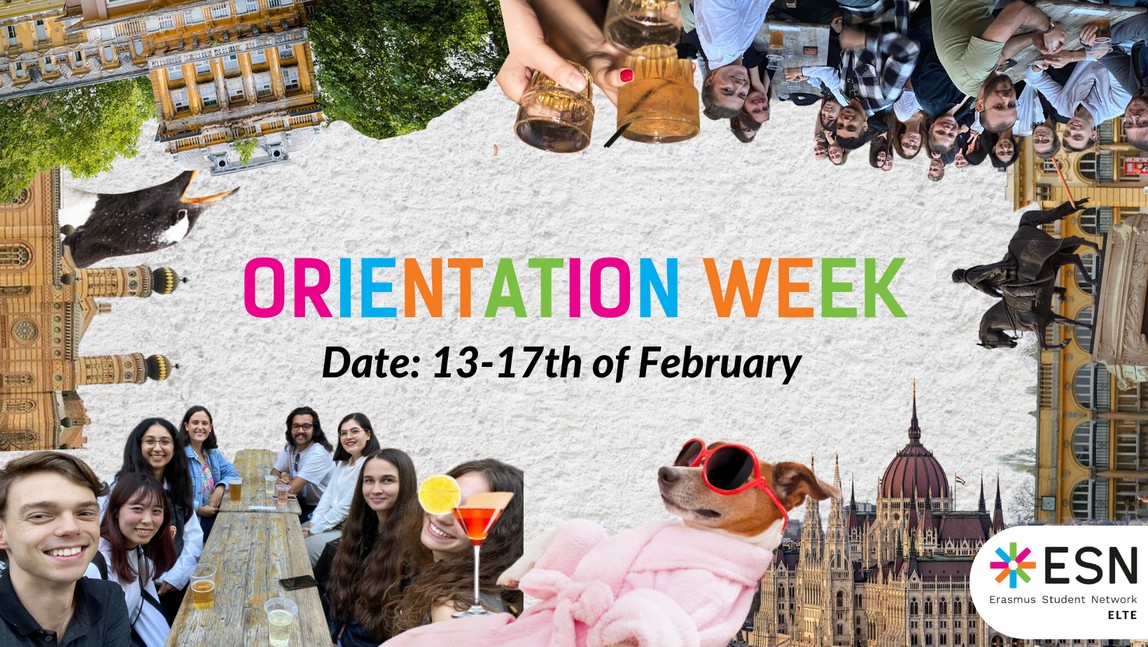 Orientation Week
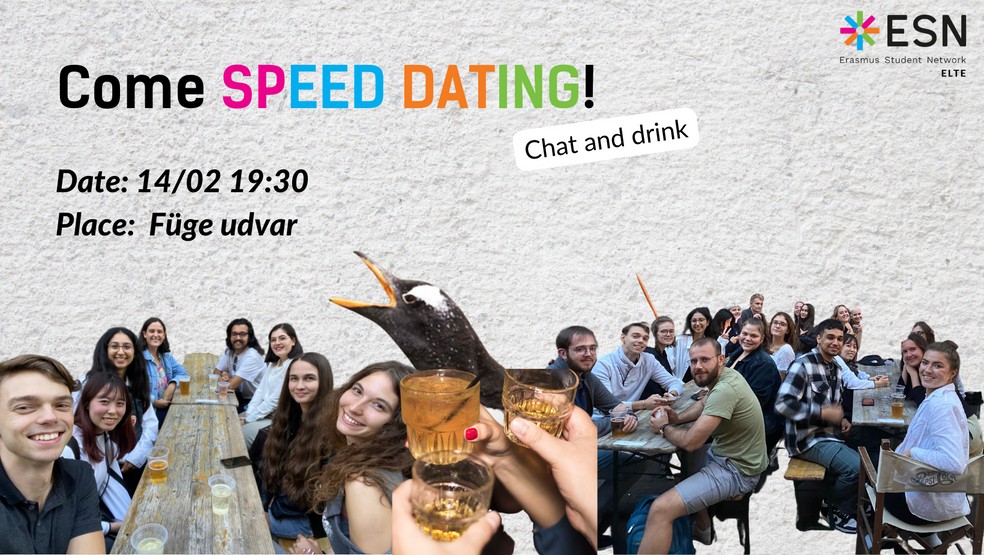 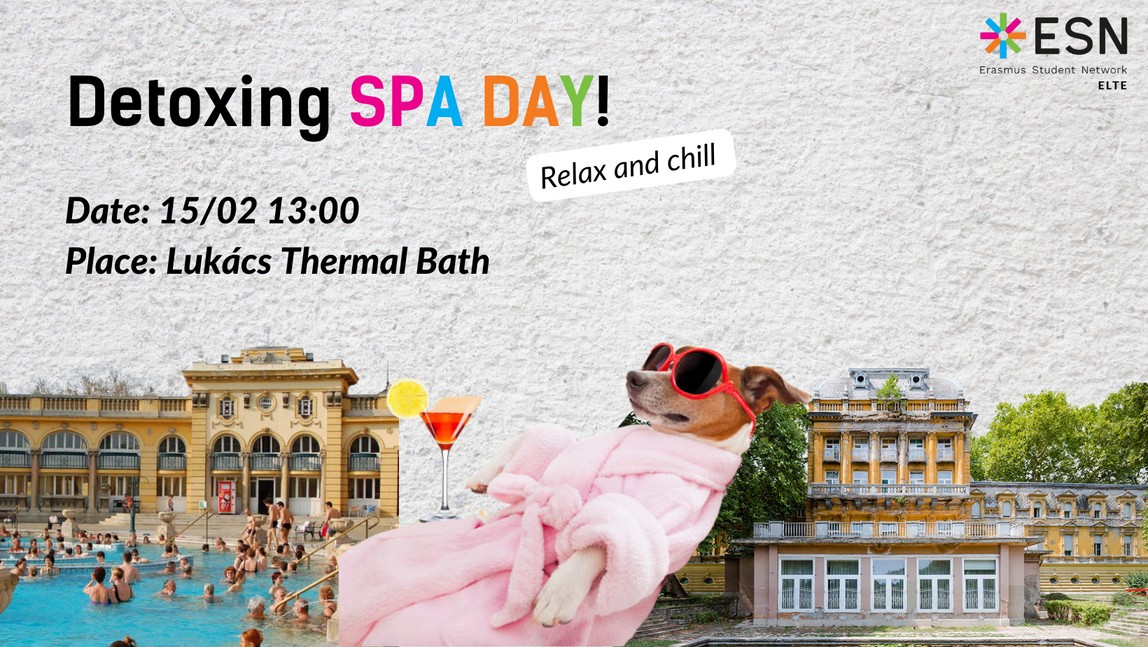 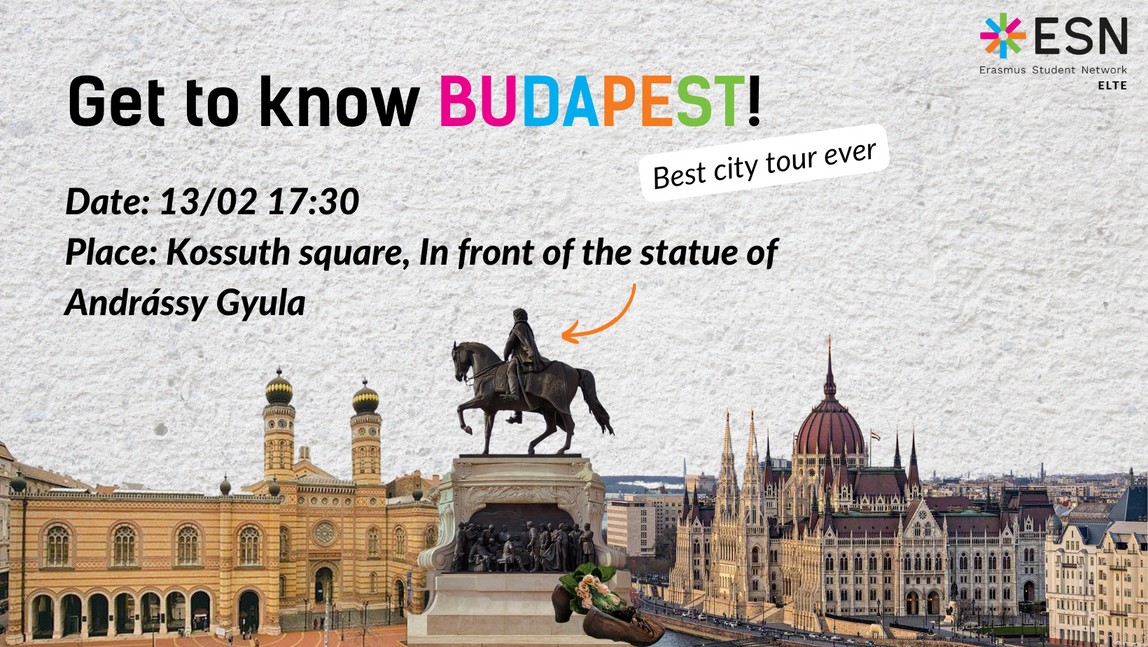 Hope to see you during the week  and the whole semester!!
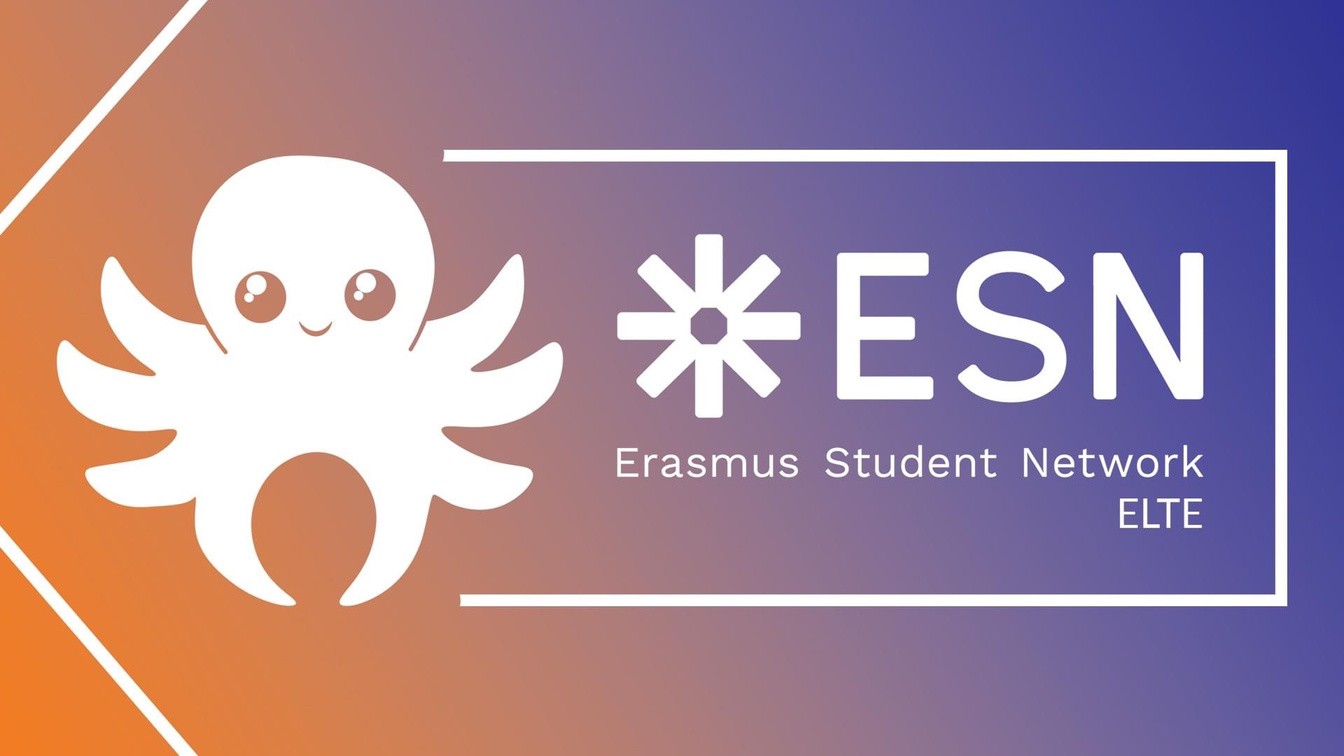 Come to the events and lets get to know each other!
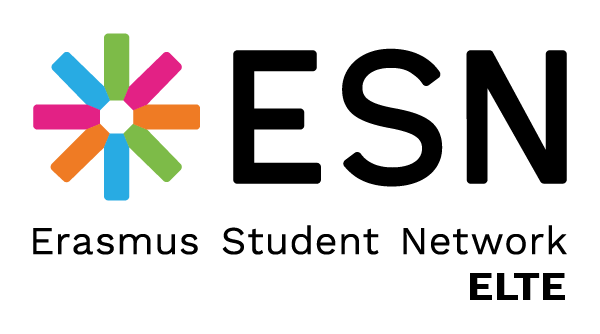 If you have any questions, contact us anytime:
board@elte.esn.hu
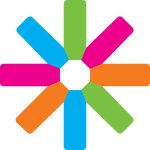 further information:
Facebook: ESN ELTE - Erasmus Student Network ELTE

Instagram: esnelte

WhatsApp groups: links are shared on our pages!
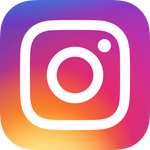